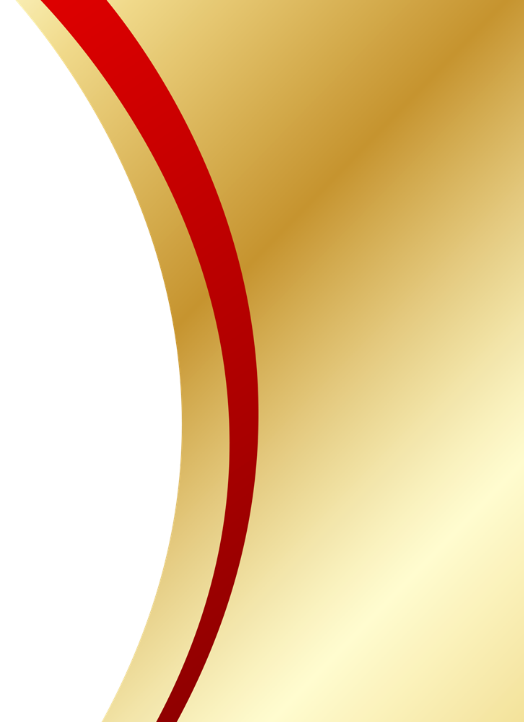 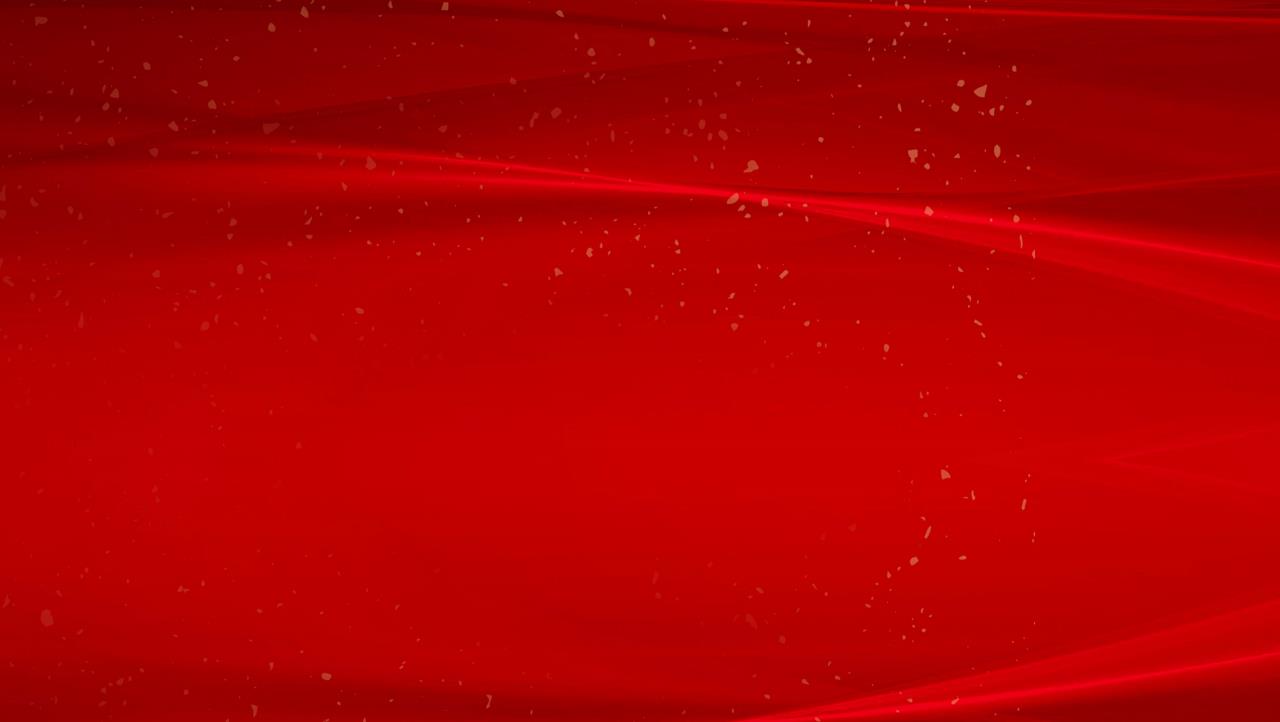 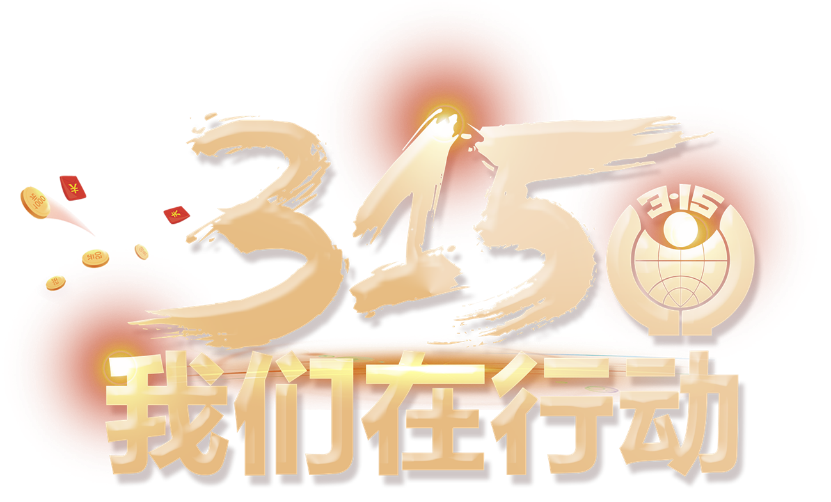 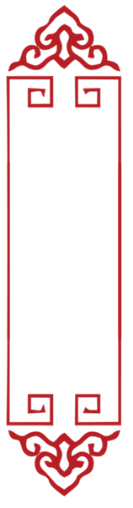 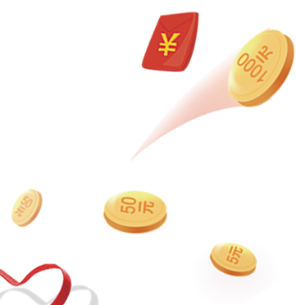 您的公司名称
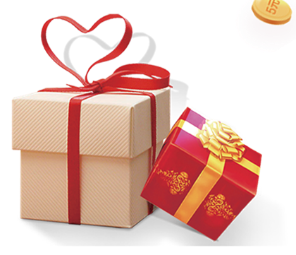 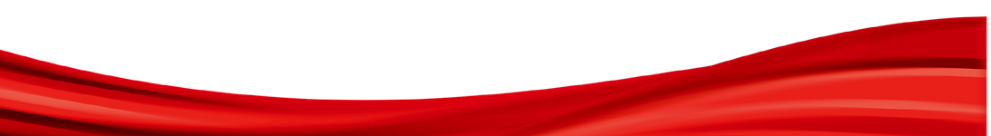 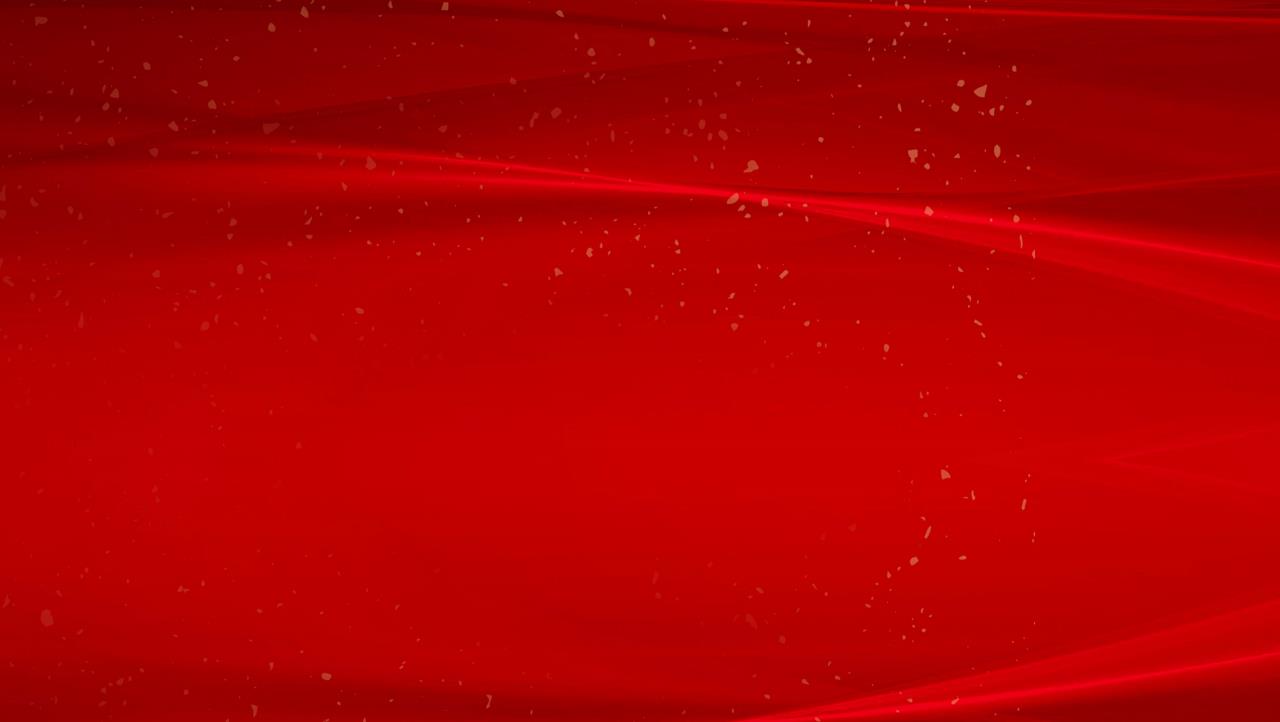 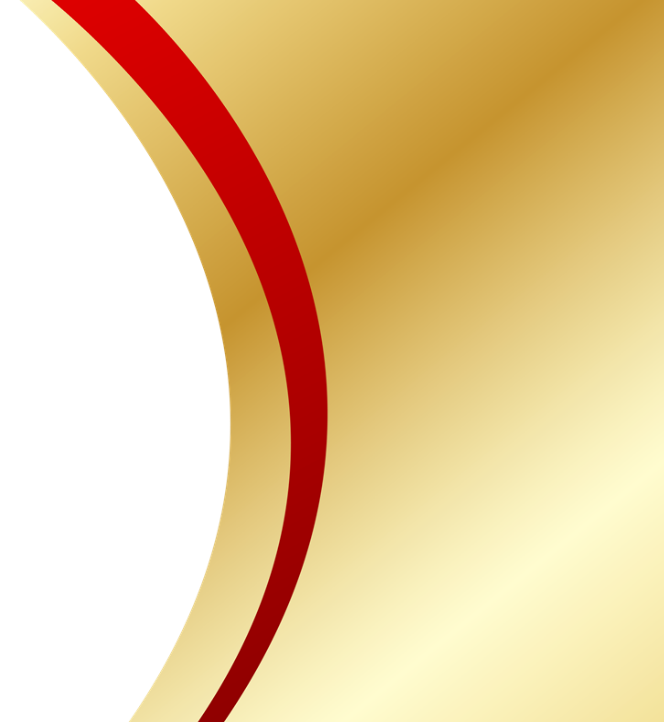 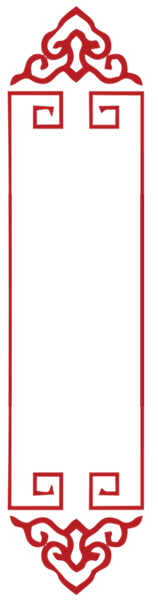 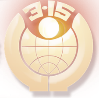 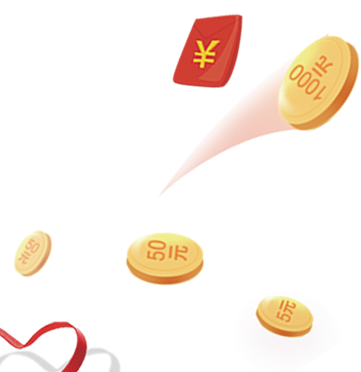 请输入标题内容
目    录
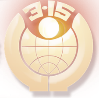 请输入标题内容
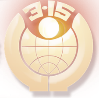 请输入标题内容
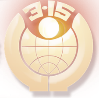 请输入标题内容
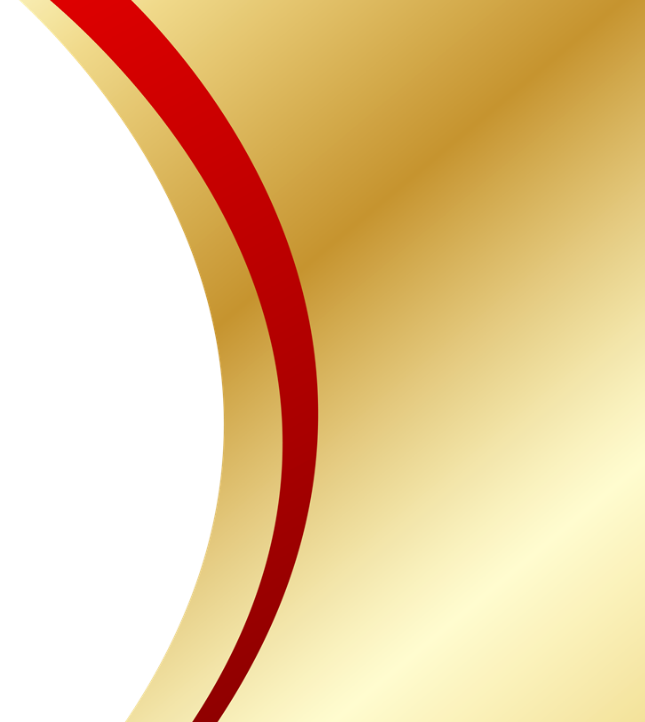 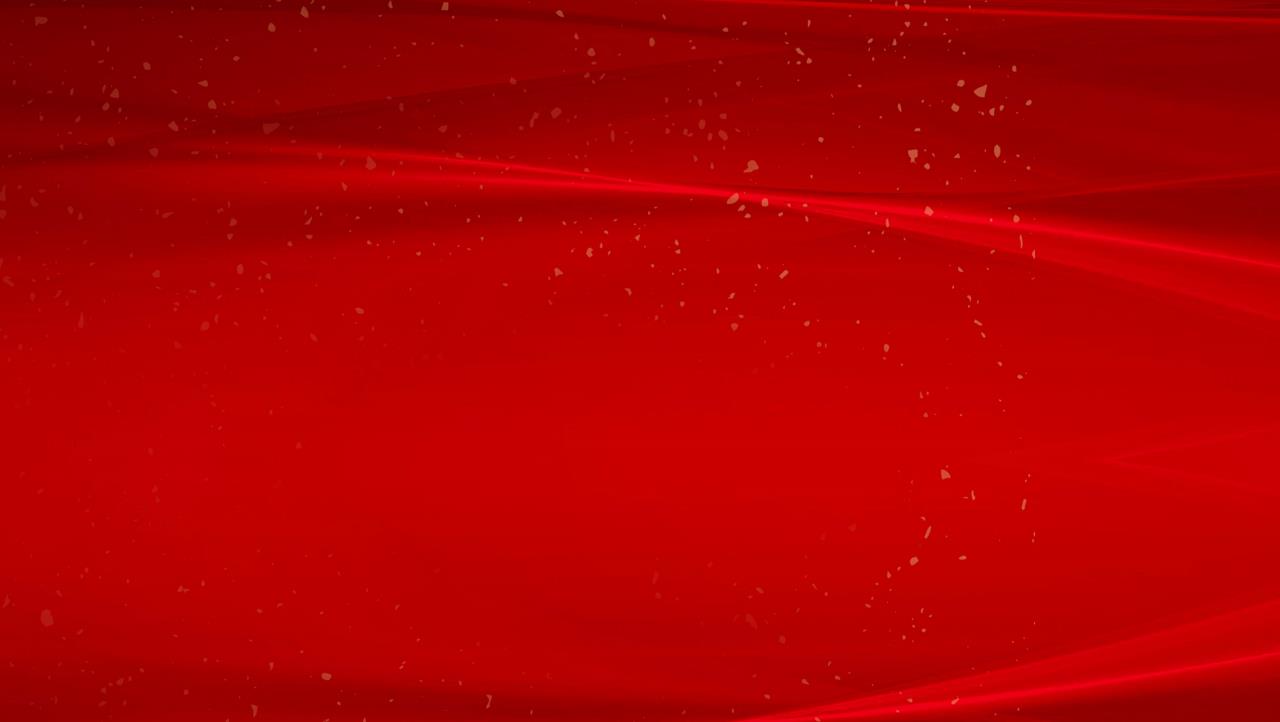 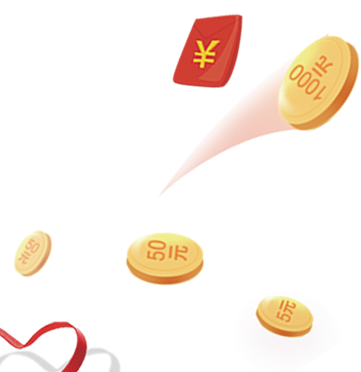 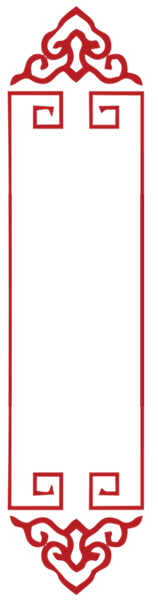 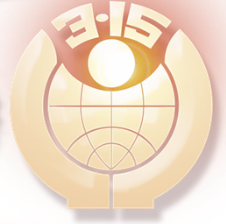 PART     01
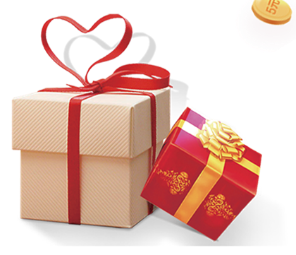 请输入标题内容
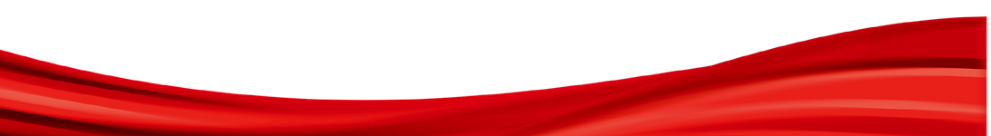 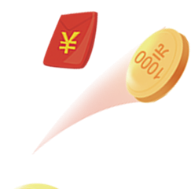 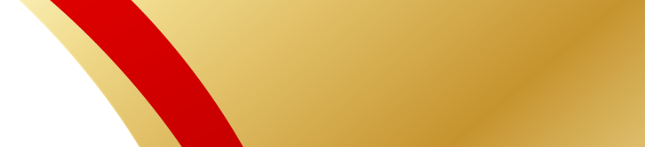 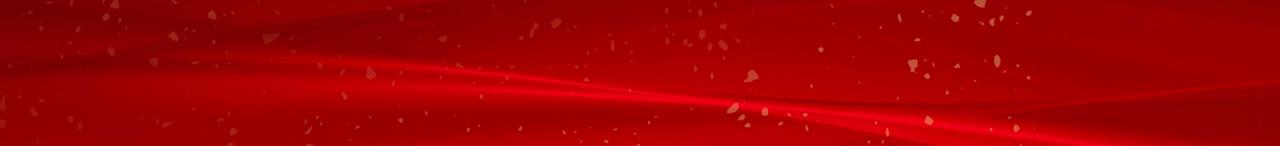 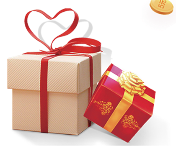 请输入标题内容
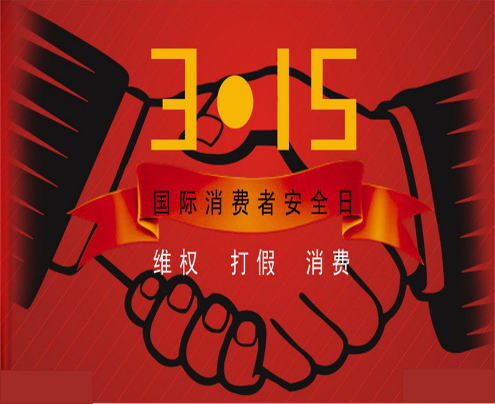 The user can demonstrate on a projector or computer, or print the presentation and make it film
The user can demonstrate on a projector or computer, or print the presentation and make it film
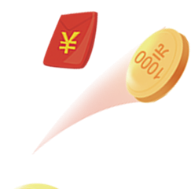 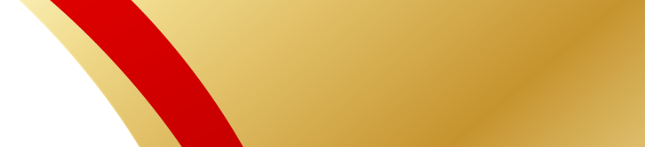 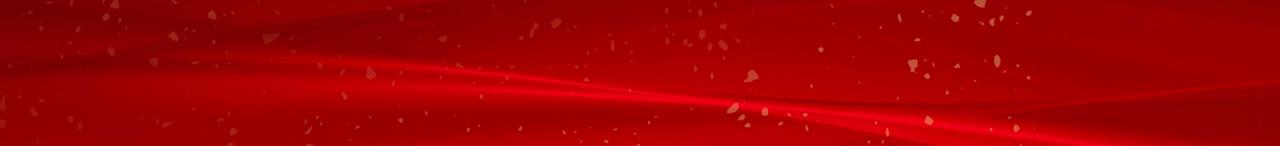 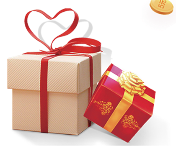 请输入标题内容
标题文字添加
标题文字添加
标题文字添加
标题文字添加
标题文字添加
标题文字添加
The user can demonstrate on a projector or computer, or print the presentation and make it film
The user can demonstrate on a projector or computer, or print the presentation and make it film
The user can demonstrate on a projector or computer, or print the presentation and make it film
The user can demonstrate on a projector or computer, or print the presentation and make it film
The user can demonstrate on a projector or computer, or print the presentation and make it film
The user can demonstrate on a projector or computer, or print the presentation and make it film
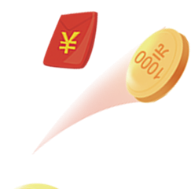 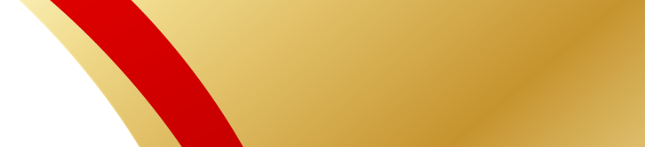 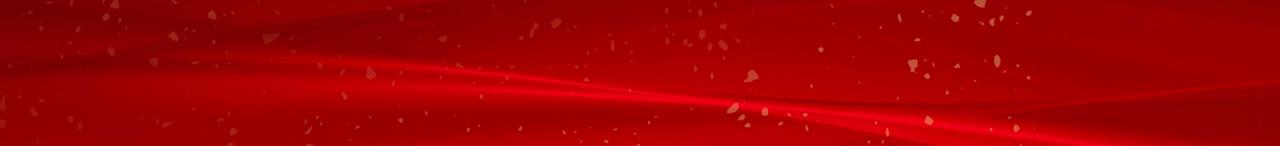 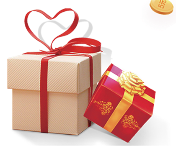 请输入标题内容
标题文字添加
标题文字添加
标题文字添加
The user can demonstrate on a projector or computer, or presentation and make it film to be ua wider field
The user can demonstrate on a projector or computer, or presentation and make it film to be ua wider field
The user can demonstrate on a projector or computer, or presentation and make it film to be ua wider field
1
2
3
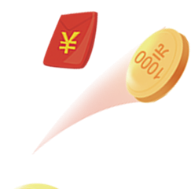 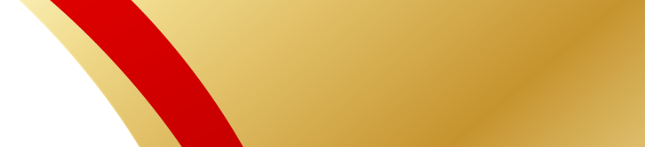 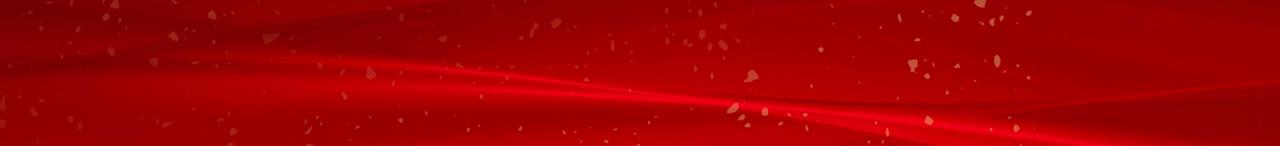 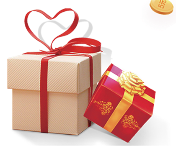 请输入标题内容
标题文字添加
标题文字添加
标题文字添加
标题文字添加
标题文字添加
The user can demonstrate on a projector or computer, or print the presentation and make it film
The user can demonstrate on a projector or computer, or print the presentation and make it film
The user can demonstrate on a projector or computer, or print the presentation and make it film
The user can demonstrate on a projector or computer, or print the presentation and make it film
The user can demonstrate on a projector or computer, or print the presentation and make it film
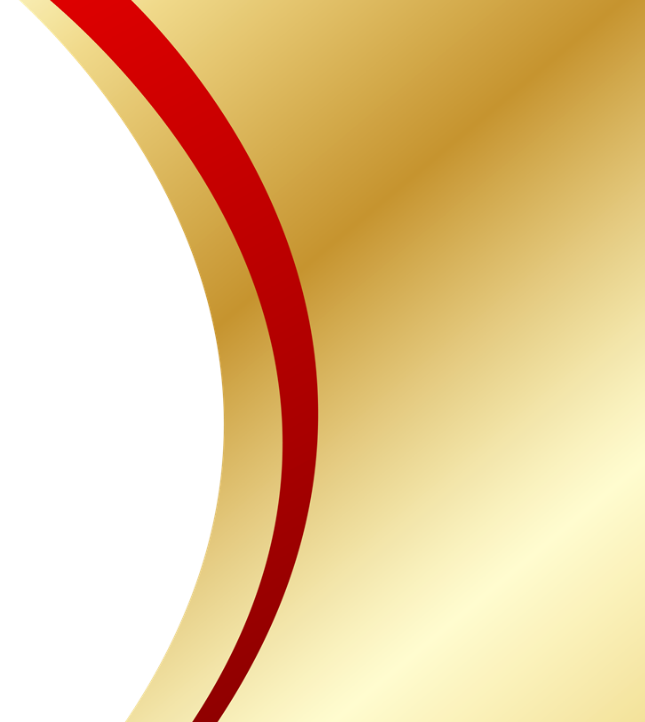 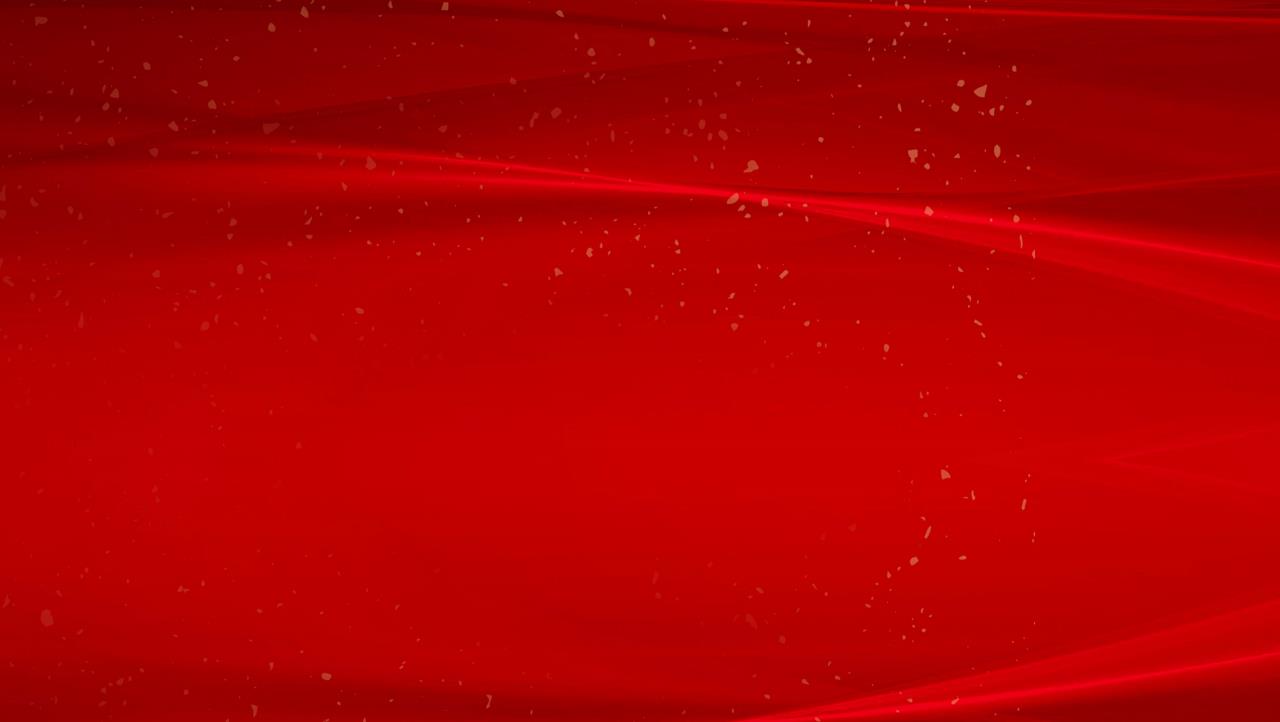 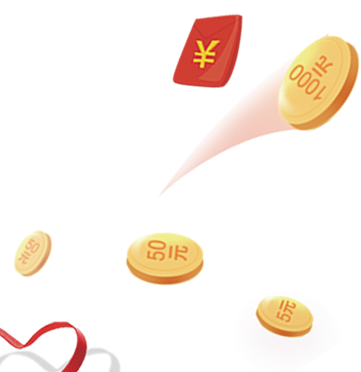 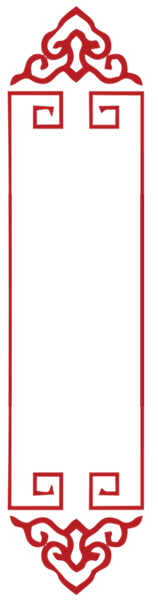 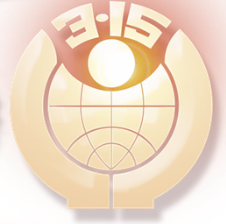 PART     02
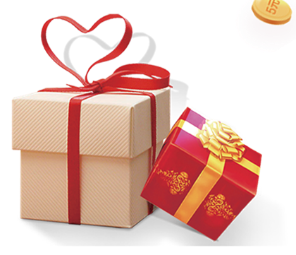 请输入标题内容
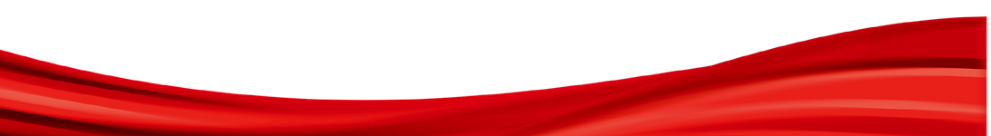 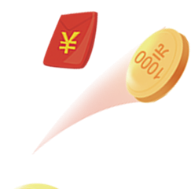 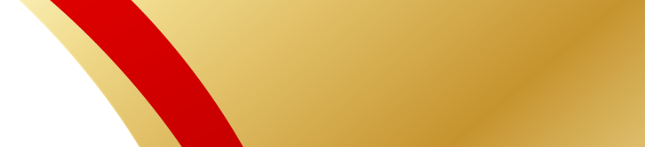 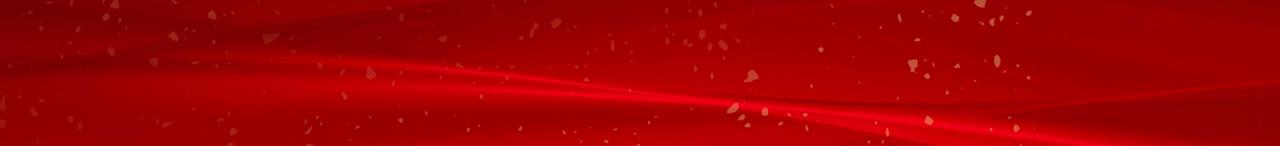 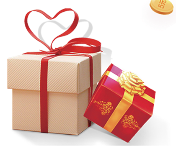 请输入标题内容
标题文字添加
标题文字添加
标题文字添加
标题文字添加
The user can demonstrate on a projector or computer, or print the presentation and make it film
The user can demonstrate on a projector or computer, or print the presentation and make it film
The user can demonstrate on a projector or computer, or print the presentation and make it film
The user can demonstrate on a projector or computer, or print the presentation and make it film
01
02
03
04
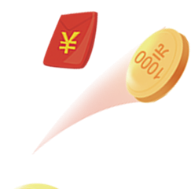 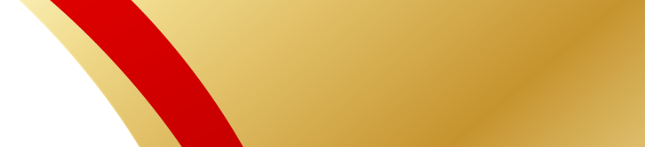 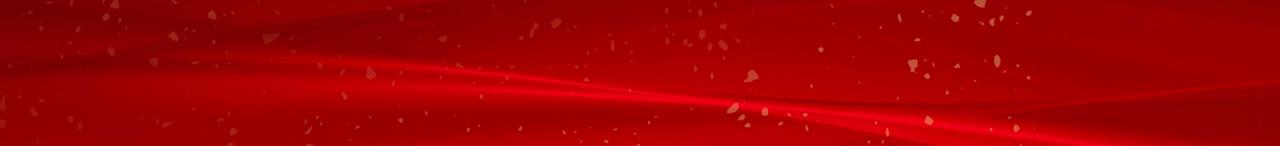 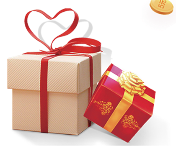 请输入标题内容
标题文字添加
标题文字添加
标题文字添加
标题文字添加
The user can demonstrate on a projector or computer, or print the presentation and make it film
The user can demonstrate on a projector or computer, or print the presentation and make it film
The user can demonstrate on a projector or computer, or print the presentation and make it film
The user can demonstrate on a projector or computer, or print the presentation and make it film
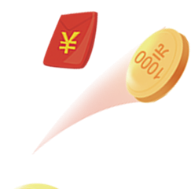 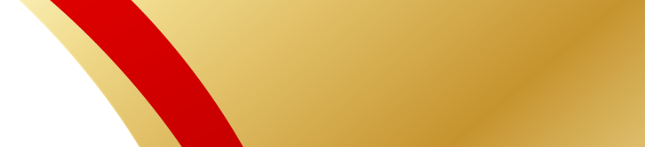 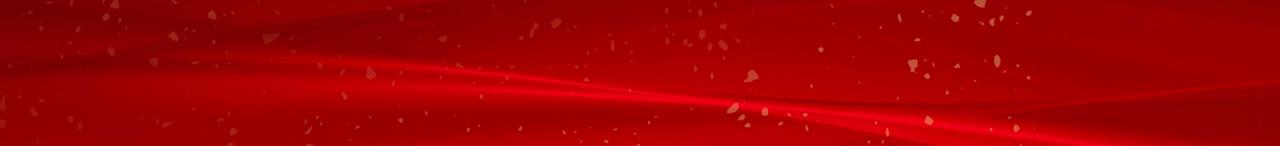 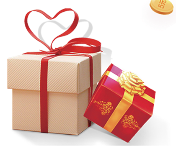 请输入标题内容
您的内容打在这里，或者通过复制您的文本后，在此框中选择粘贴，并选择只保留文字。
您的内容打在这里，或者通过复制您的文本后，在此框中选择粘贴，并选择只保留文字。
填写标题
填写标题
您的内容打在这里，或者通过复制您的文本后，在此框中选择粘贴，并选择只保留文字。
您的内容打在这里，或者通过复制您的文本后，在此框中选择粘贴，并选择只保留文字。
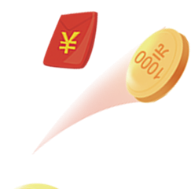 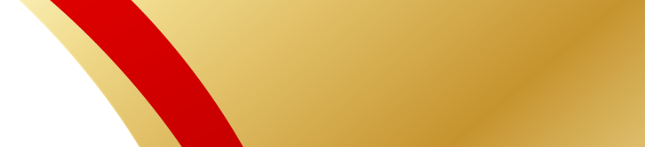 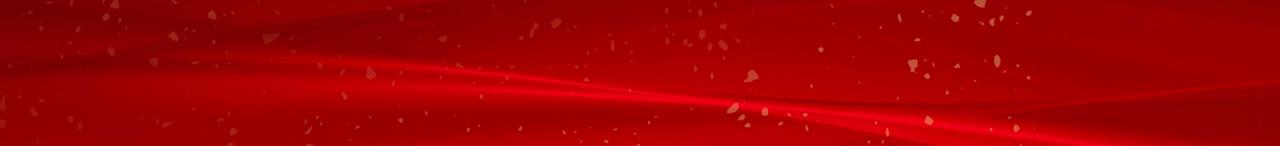 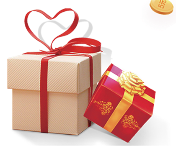 请输入标题内容
标题文字添加
标题文字添加
标题文字添加
The user can demonstrate on a projector or computer, or print the presentation and make it film
The user can demonstrate on a projector or computer, or print the presentation and make it film
The user can demonstrate on a projector or computer, or print the presentation and make it film
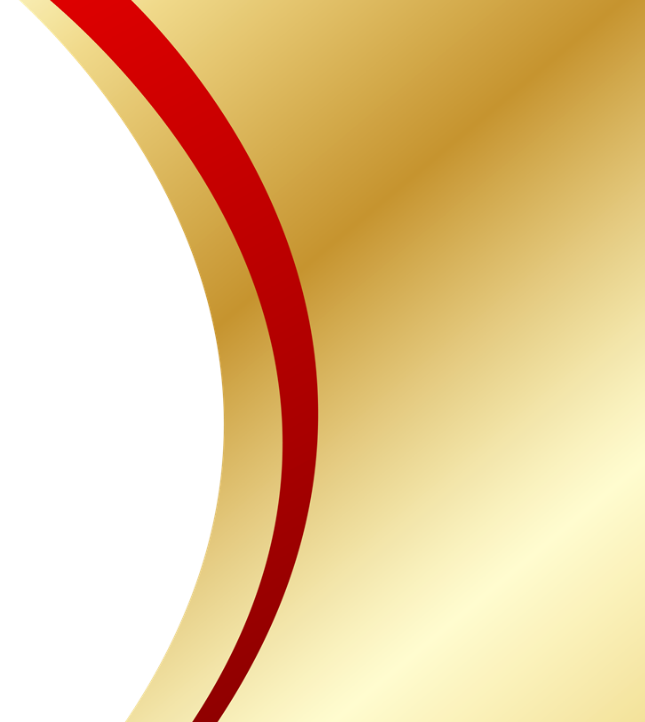 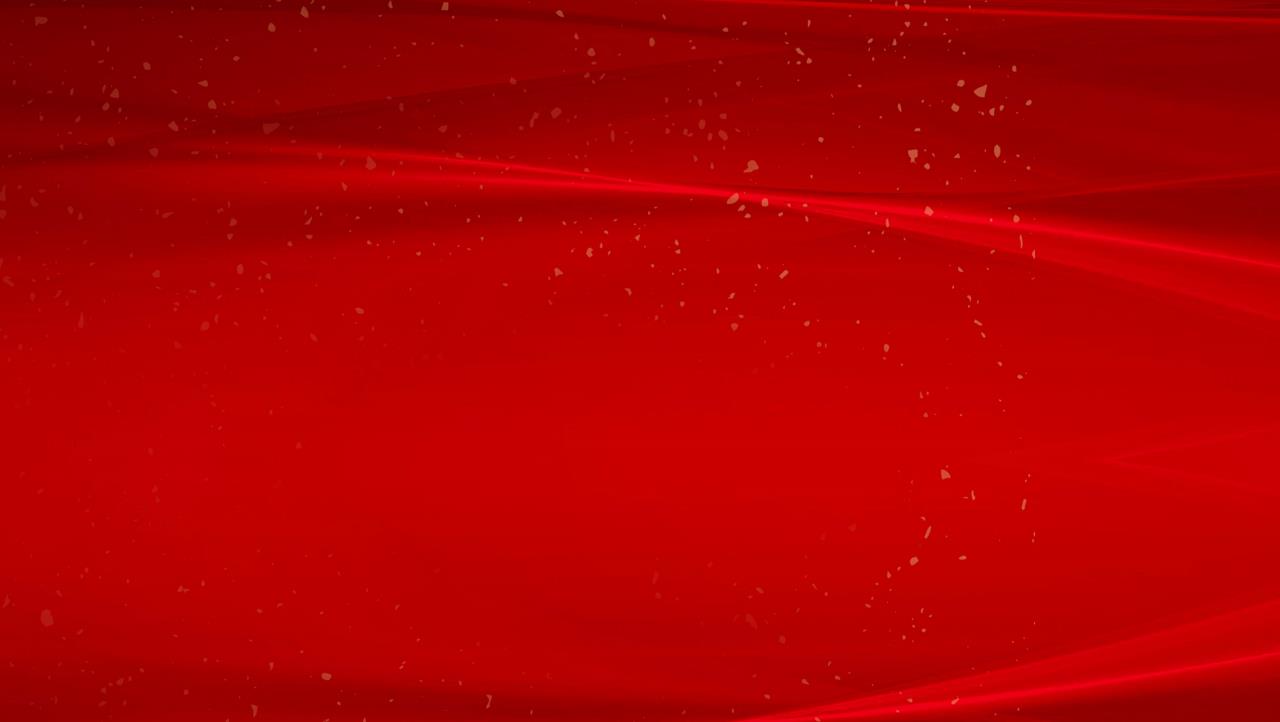 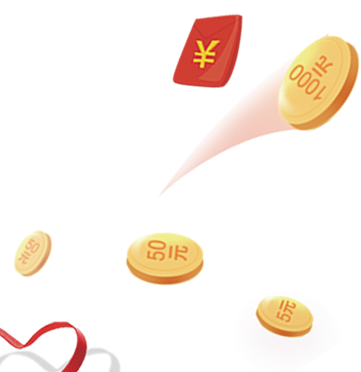 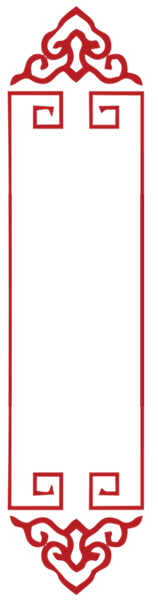 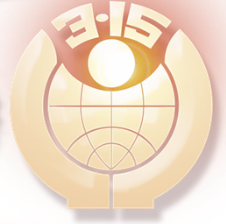 PART     03
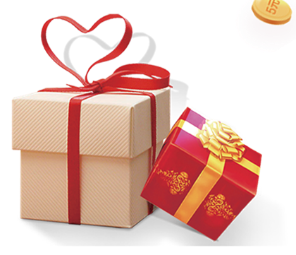 请输入标题内容
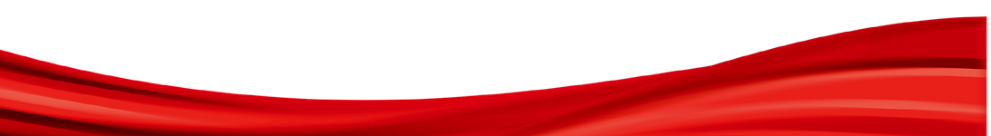 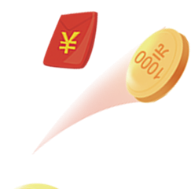 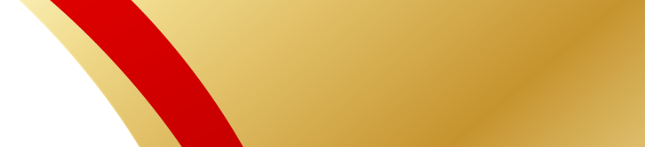 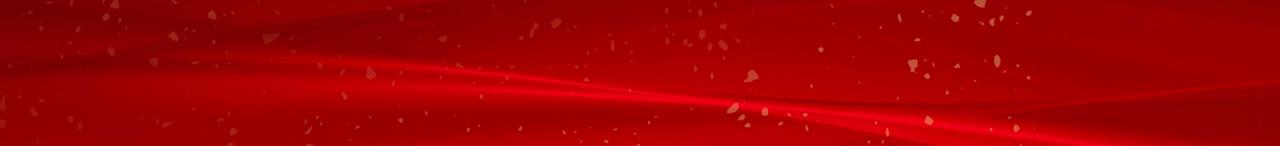 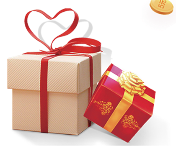 请输入标题内容
标题文字添加
标题文字添加
标题文字添加
标题文字添加
The user can demonstrate on a projector or computer, or print the presentation and make it film
The user can demonstrate on a projector or computer, or print the presentation and make it film
The user can demonstrate on a projector or computer, or print the presentation and make it film
The user can demonstrate on a projector or computer, or print the presentation and make it film
Title Goes
Here
Title Goes
Here
Title Goes
Here
Title Goes
Here
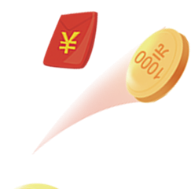 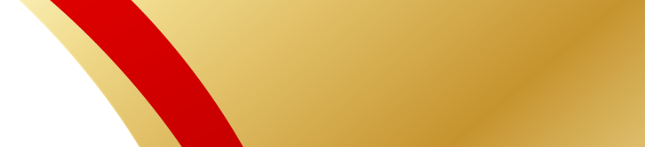 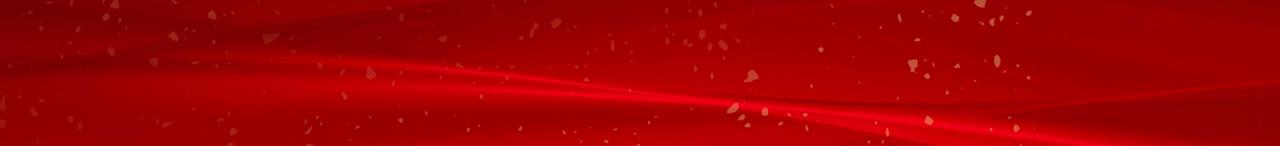 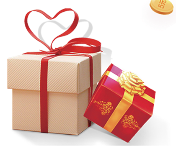 请输入标题内容
标题文字添加
02
01
03
The user can demonstrate on a projector or computer, or print the presentation and make it film
The user can demonstrate on a projector or computer, or print the presentation and make it film
The user can demonstrate on a projector or computer, or print the presentation and make it film
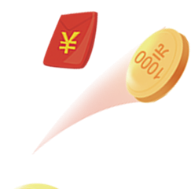 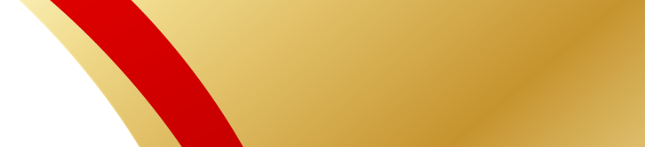 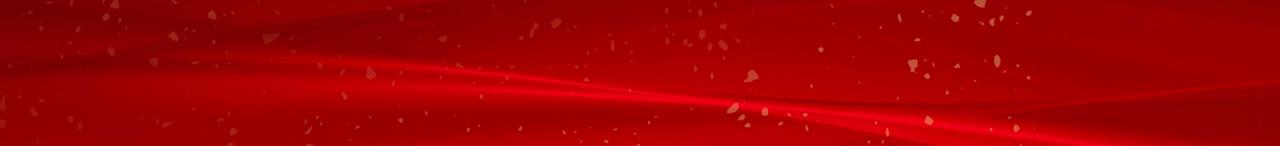 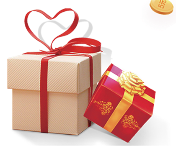 请输入标题内容
标题文字添加
标题文字添加
标题文字添加
标题文字添加
The user can demonstrate on a projector or computer, or print the presentation and make it film
The user can demonstrate on a projector or computer, or print the presentation and make it film
The user can demonstrate on a projector or computer, or print the presentation and make it film
The user can demonstrate on a projector or computer, or print the presentation and make it film
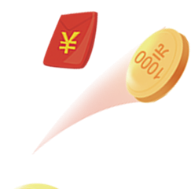 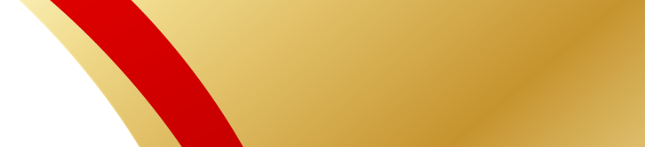 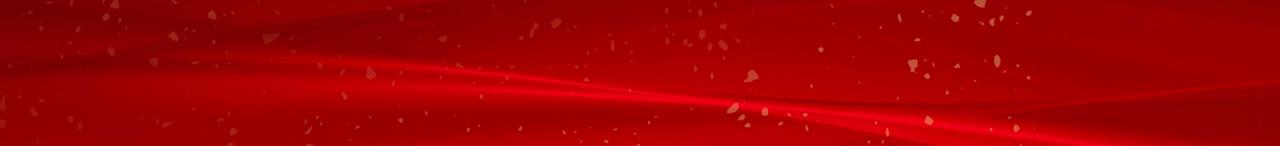 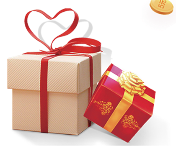 请输入标题内容
标题
标题
标题
标题
The user can demonstrate on a projector or computer, or print the presentation and make it film  The user can demonstrate on a projector or computer, or print the presentation and make it film
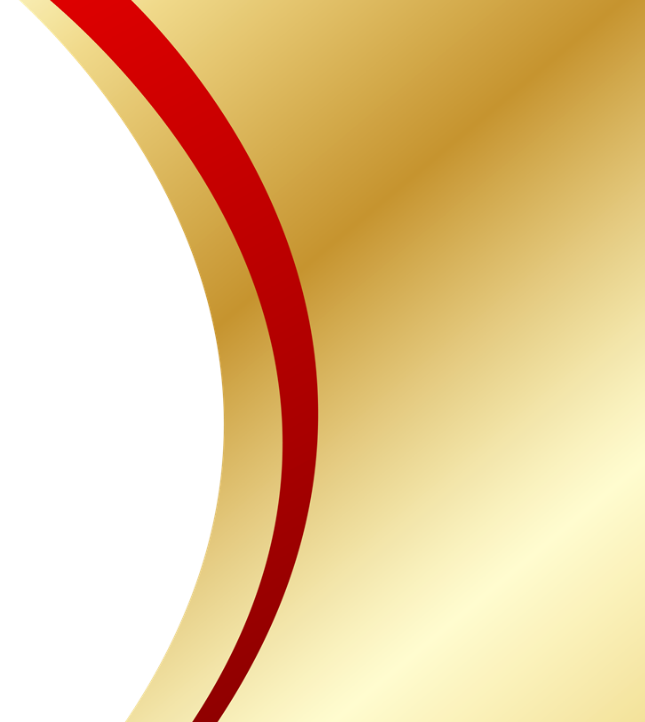 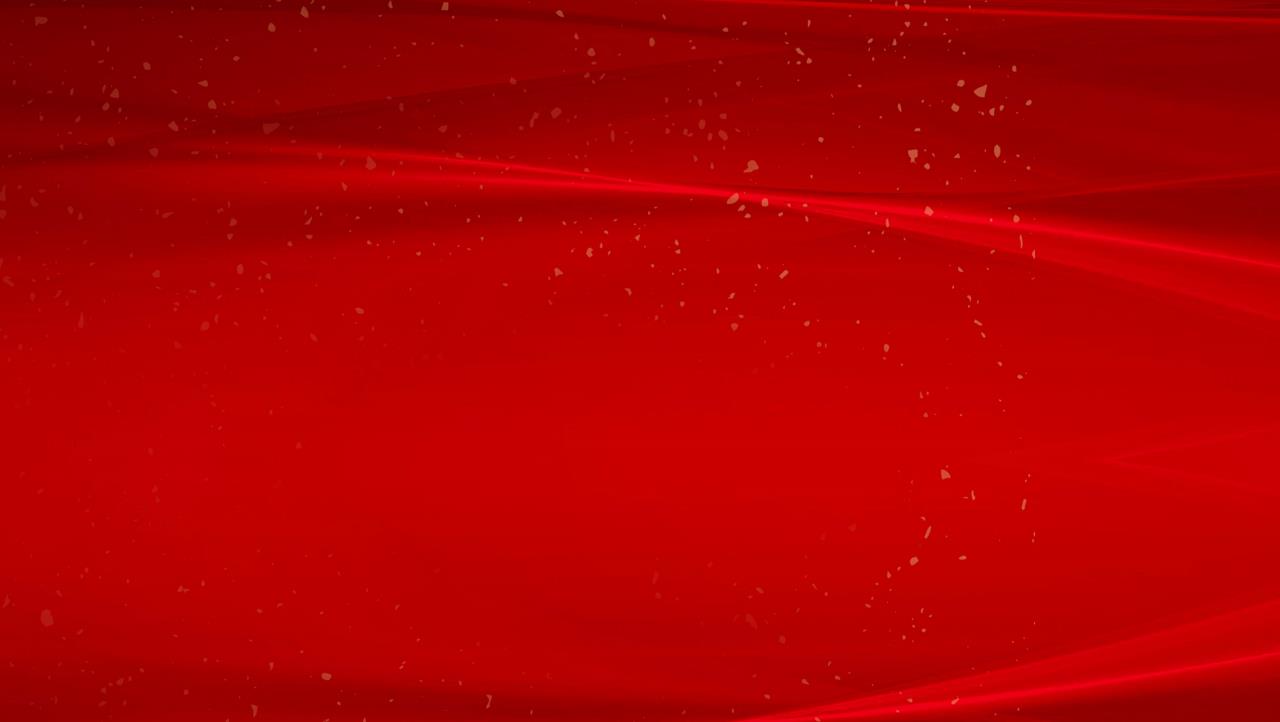 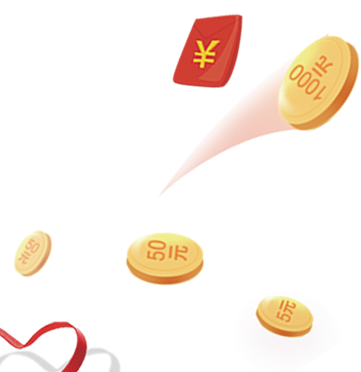 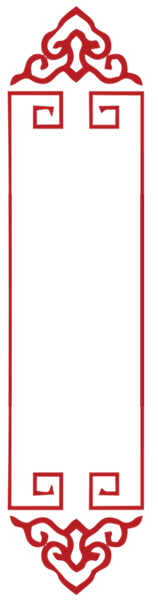 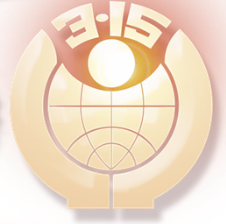 PART     04
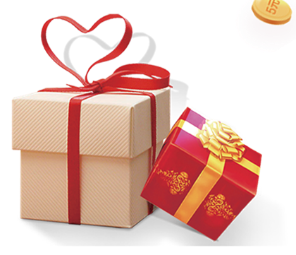 请输入标题内容
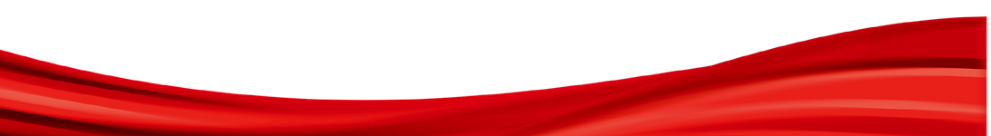 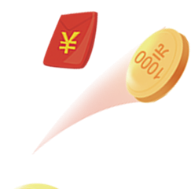 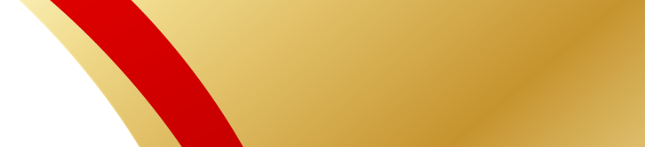 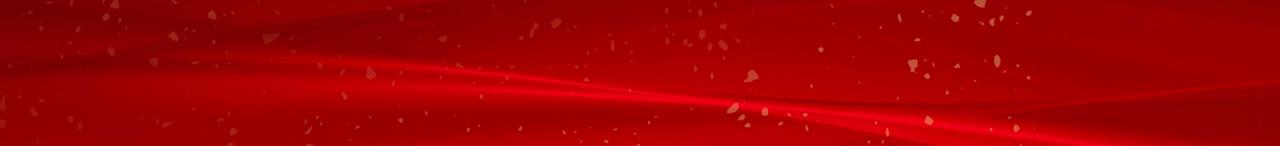 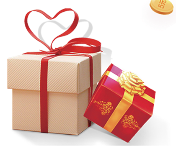 请输入标题内容
The user can demonstrate on a projector or computer, or print the presentation and make it film
The user can demonstrate on a projector or computer, or print the presentation and make it film
添加标题
The user can demonstrate on a projector or computer, or print the presentation and make it film
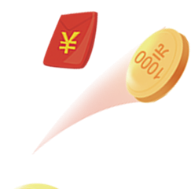 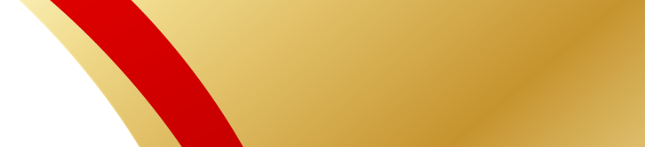 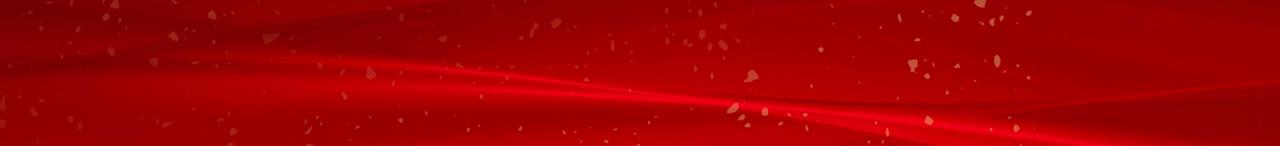 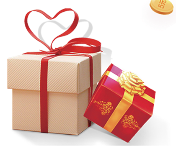 请输入标题内容
标题文字添加
标题文字添加
标题文字添加
The user can demonstrate on a projector or computer, or print the presentation and make it film
The user can demonstrate on a projector or computer, or print the presentation and make it film
The user can demonstrate on a projector or computer, or print the presentation and make it film
03
02
01
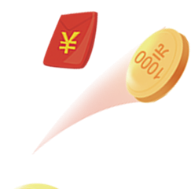 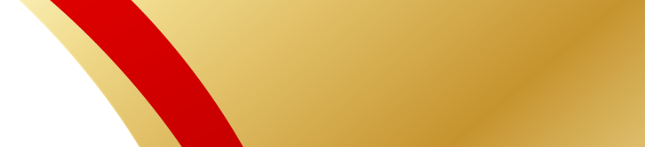 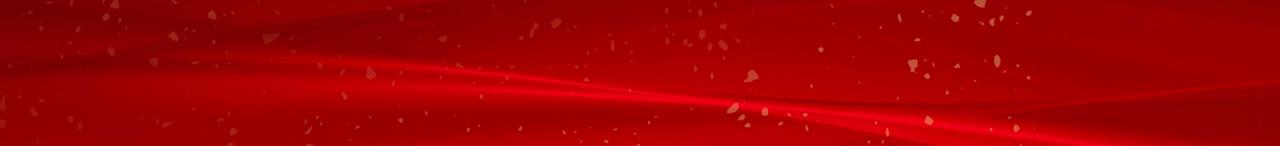 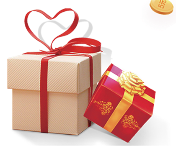 请输入标题内容
标题文字添加
标题文字添加
标题文字添加
标题文字添加
The user can demonstrate on a projector or computer, or print the presentation and make it film
The user can demonstrate on a projector or computer, or print the presentation and make it film
The user can demonstrate on a projector or computer, or print the presentation and make it film
The user can demonstrate on a projector or computer, or print the presentation and make it film
01
02
03
04
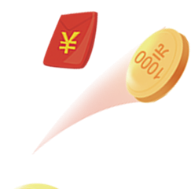 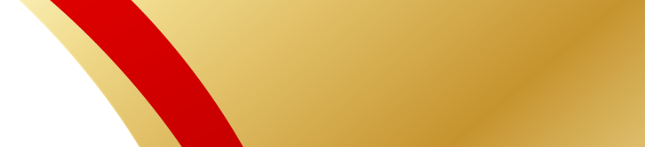 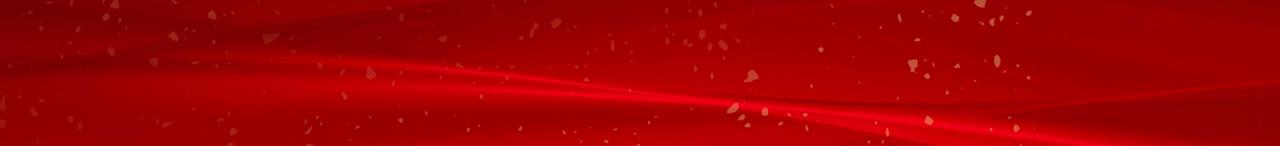 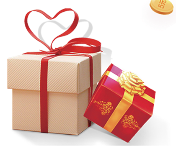 输入内容
输入内容
输入内容
输入内容
输入内容
请输入标题内容
输入标题
输入标题内容
单击此处输入文本内容，单击此处输入文本内容，单击此处输入
文本内容，单击此处输入文本内容，单击此处输入文本内容，单击此处输入文本内容，单击此处输入文本内容
单击此处输入文本内容，单击此处输入文本内容，单击此处输入
文本内容，单击此处输入文本内容，单击此处输入文本内容
单击此处输入文本内容，单击此处输入文本内容，单击此处输入文本内容，单击此处输入文本内容
单击此处输入文本内容， 单击此处输入文本内容，单击此处输入文本内容，单击此处输入文本内容，单击此处输入文本内容.单击此处输入文本内容，单击此处输入文本内容，单击此处输入文本内容
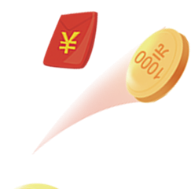 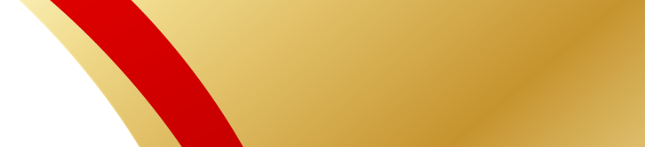 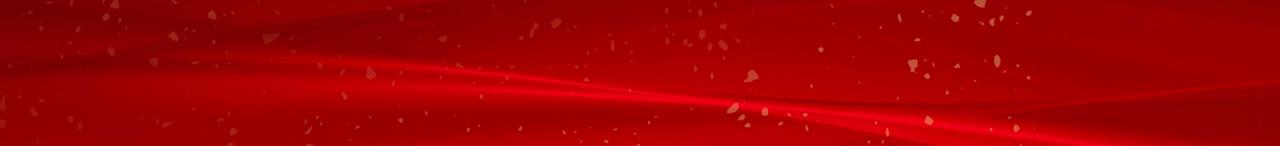 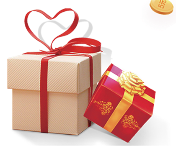 请输入标题内容
标题文字添加
标题文字添加
标题文字添加
标题文字添加
The user can demonstrate on a projector or computer, or print the presentation and make it film
The user can demonstrate on a projector or computer, or print the presentation and make it film
The user can demonstrate on a projector or computer, or print the presentation and make it film
The user can demonstrate on a projector or computer, or print the presentation and make it film
2026
2028
2020
2022
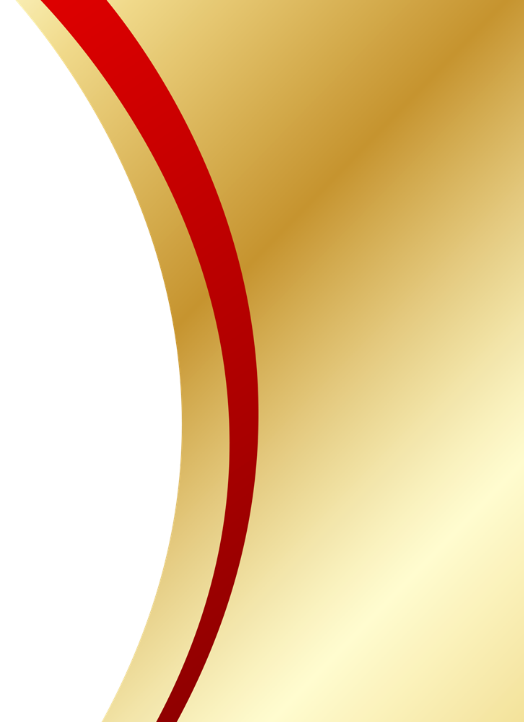 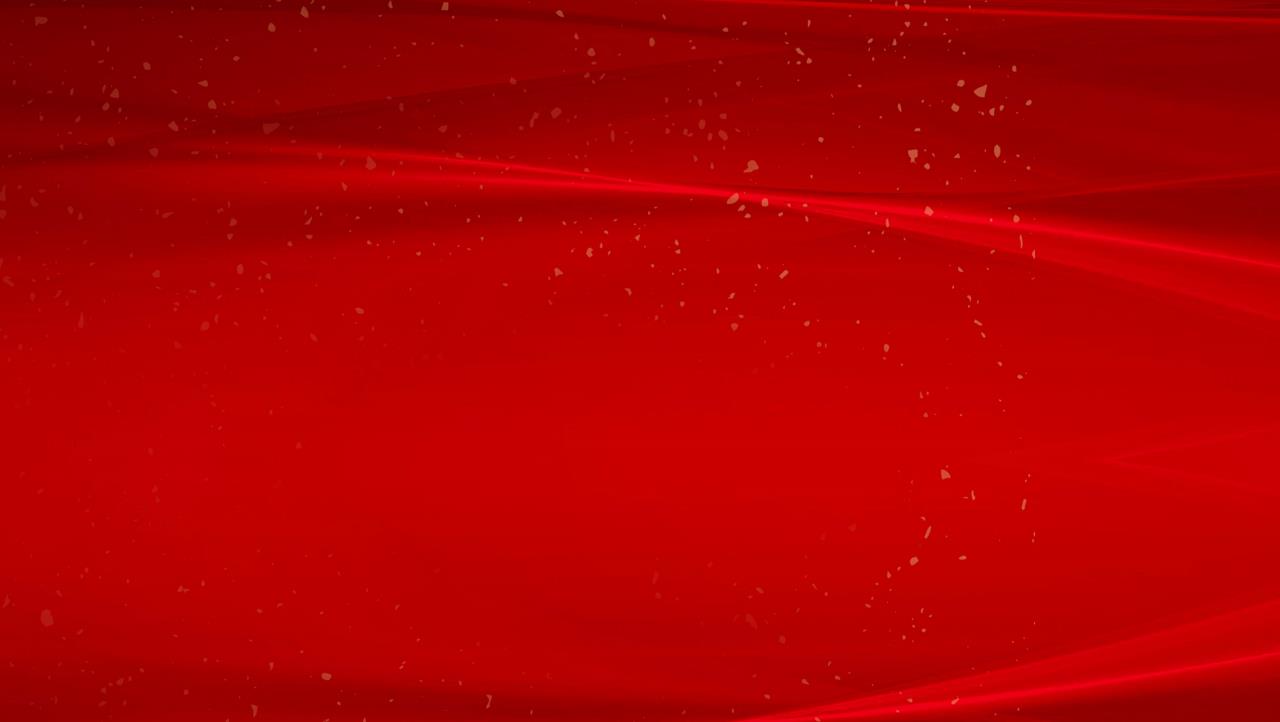 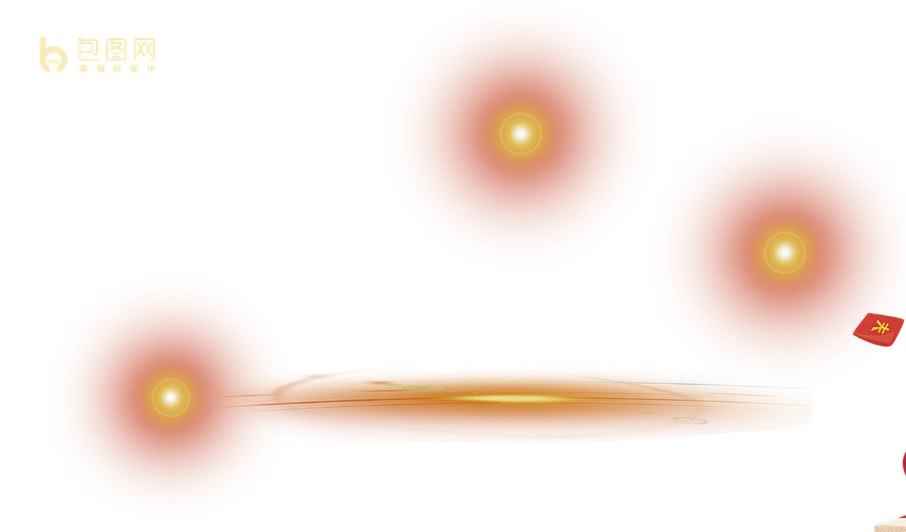 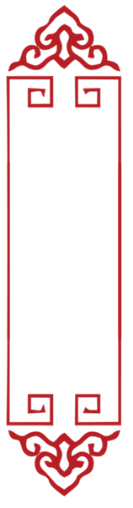 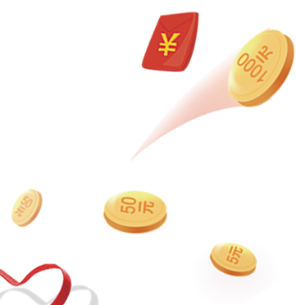 您的公司名称
感谢聆听
TAHNK      YOU
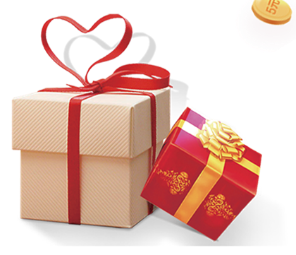 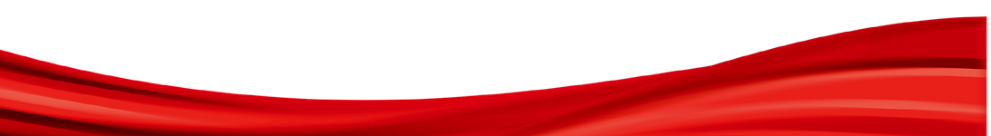